CSE185 – Week 4 Part 1 Introduction to population genetics April 20, 2021
Announcements:
Grades for Lab 1 posted on Canvas later today
Quiz 1 grades will be posted shortly
Lab 3 released. New (shorter) format starting lab 4 next week.
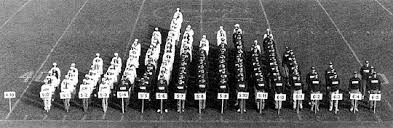 Some notes on Jupyter notebooks
Multiple people had validation errors on Lab 2. You will not lose points just because your notebook had a validation issue.

Please avoid directly copying a cell. (i.e. Edit->Copy Cell). This results in a known bug with Jupyter notebook cell metadata.
Overview of labs so far
Lab 1: Finding mutations in a patient using next-generation sequencing (NGS)
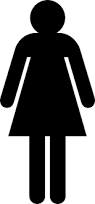 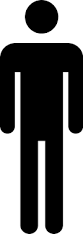 Reference genome
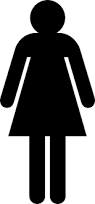 Lab 2: How do we get reference genomes in the first place? (Assembly)
Applications:
Ancestry analysis (today)
Genome-wide association studies (Thursday)
Lab 3: Analyzing mutations in populations
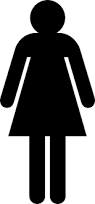 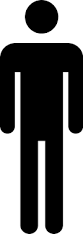 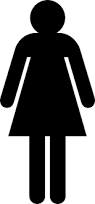 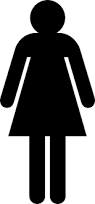 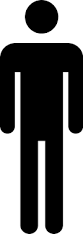 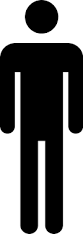 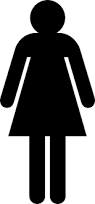 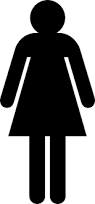 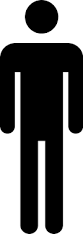 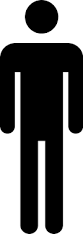 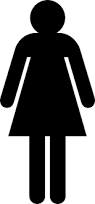 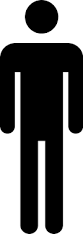 [Speaker Notes: In lab 1: focus on finding mutations in individual patient using NGS. Sequenced genome, aligned to ref genome
Lab 2: where did that reference genome come from
Lab 3: back to mutations, but analyzing mutations in a population, not just a single individual

Two main applications:
Ancestry analysis
Genome-wide association studies]
Today’s schedule
Intro to population genetics
Genotype array data
Ancestry analysis
Lab 3 Overview
Review of Mendelian inheritance + mutation
Child has *two* copies of each chromosome
(one from mom, one from dad. Ignoring recombination)
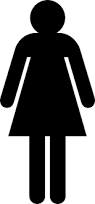 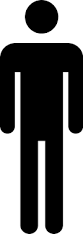 A
A
A
A
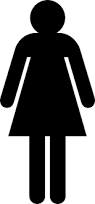 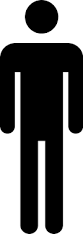 Occasionally, a mutation occurs (rate=~10-8 /position/generation)
G
A
The mutation can then be passed on to future generations
A
A
A genetic variation (polymorphism) is born!
Most mutations are neutral: don’t affect traits
In some cases, mutations influence some phenotype (e.g. disease, eye color, height)
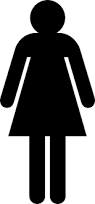 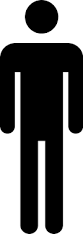 A
G
A
A
[Speaker Notes: review of how our genomes get inherited and how mutations can arise]
Mutations come in many forms
Short indel (1-20bp)
Struct. Var /CNV (>20bp)
SNP
ACGACTCGAGCG
ACGACTCGAGCG
ACGACACGAGCG
ACGAC-CGAGCG
μINDEL: 0.68 × 10-9 /loc/gen
μSNP: 1.20 × 10-8 /loc/gen
Single nucleotide polymorphisms

simple “spelling mistake” of one nucleotide substituted for another

Will focus on these, but many other mutation types exist!
Alu retrotransposition
Short tandem repeat
CAGCAG---CAGCAGCA
CAGCAGCAGCAGCAGCA
Alu
μSTR: 10-2-10-5 /loc/gen
Mutations are the fuel for evolution
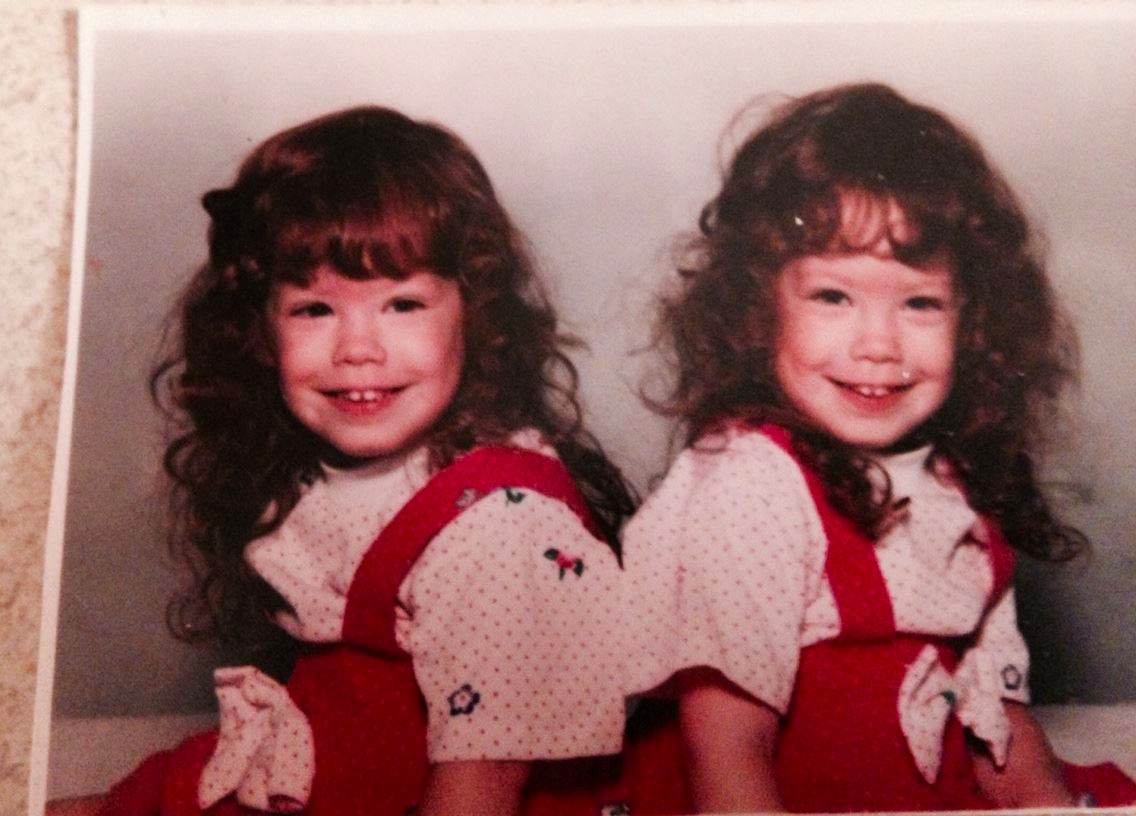 Identical twins:
0 differences
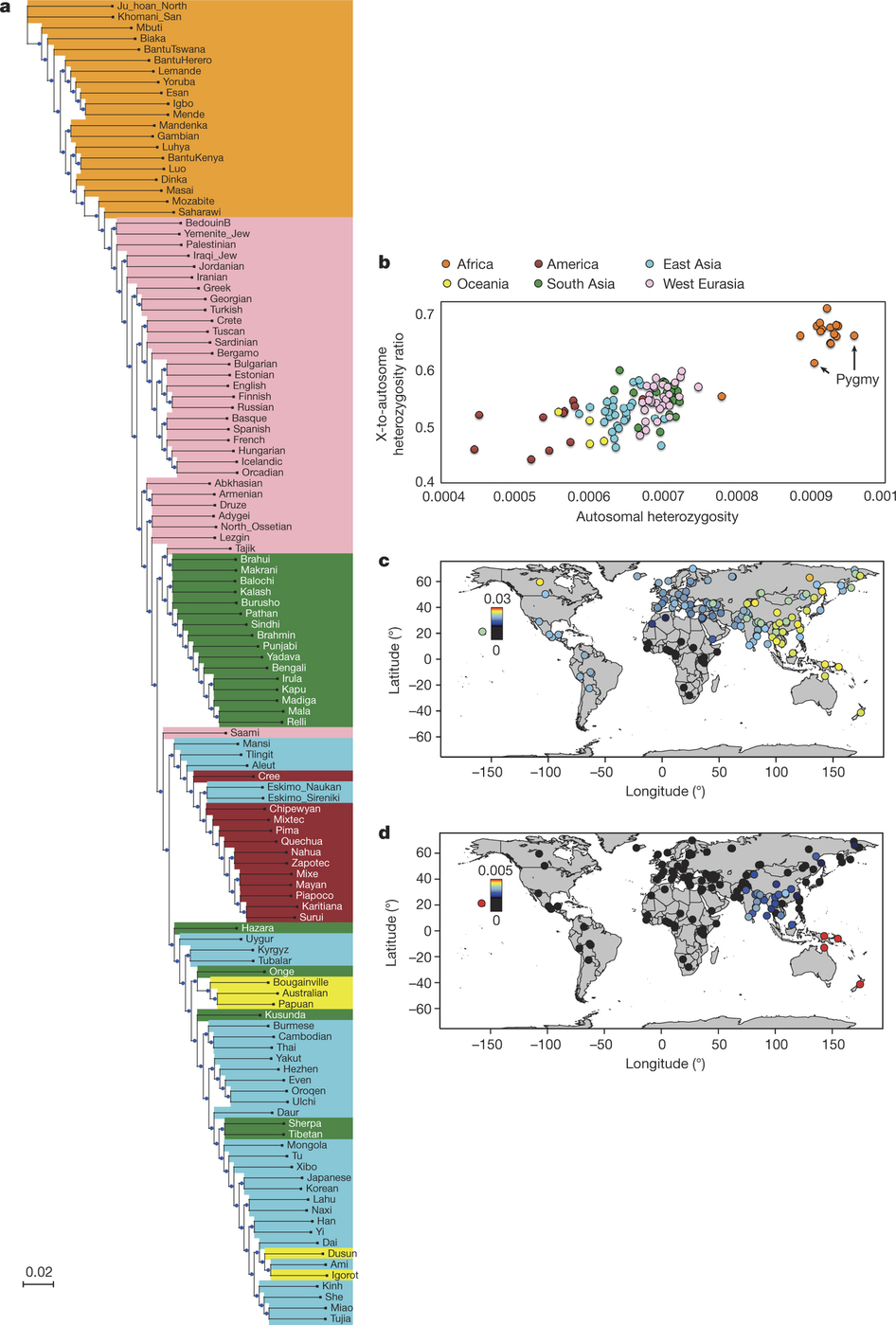 Africa
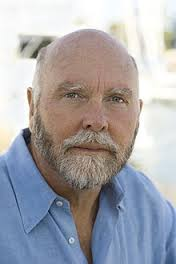 West Eurasia
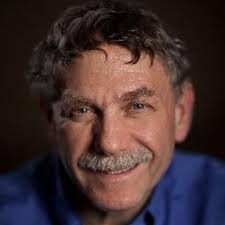 Unrelated humans
1/1,000
South Asia
America
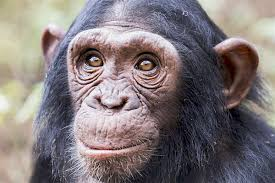 East Asia/Oceania
Human vs. chimp
1/100
Mallick, et al. 2016
[Speaker Notes: Mutations are main fuel for evolution

Give you an idea of what to expect for various comparisons:
Twins, don’t expect any differences
Random unrelated humans: 1/1K differences. Number of mutations between them depends how distantly related. We’ll see today you can use genetic variation to cluster humans into different population groups

Look to chimp, get 10x more diff: 1/100]
All copies of the genome share a common ancestor
Ancestral chromosome
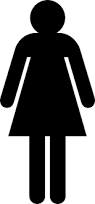 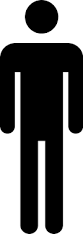 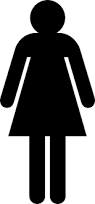 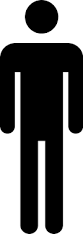 = 1 chromosome
Each present-day person has two copies
History of a genetic variant
Ancestral chromosome
Time
Present day chromosomes
History of a genetic variant
Ancestral chromosome
Mutation occurs
It is then passed on to future generations
History of a genetic variant
Variants that are common in the population tend to be older

Very recent mutations usually rare in the population
Ancestral chromosome
[Speaker Notes: most SNPs that are common in the population must have arisen a very long time ago]
History of a genetic variant
Present day chromosomes
Present day humans have two copies each, randomly drawn from the pool of available chromosomes
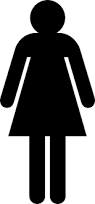 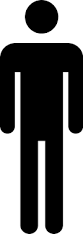 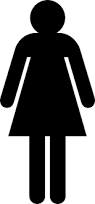 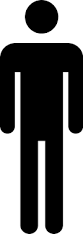 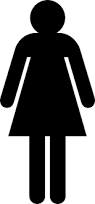 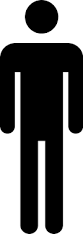 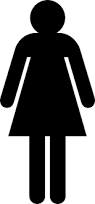 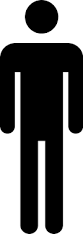 Genetic variation - terminology
rsid: identifier for each SNP according to dbSNP (e.g. rs1393350)
Reference genome
A
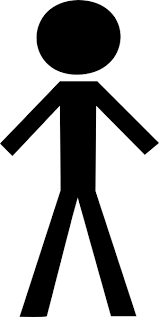 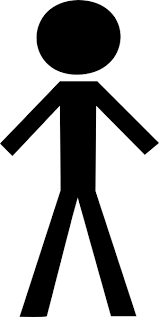 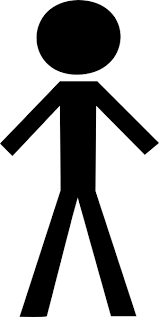 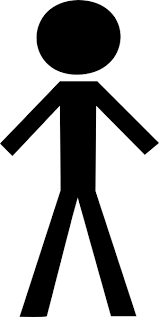 GG
AA
GA
AA
Major allele: the allele with the higher frequency (here, “A”)
Minor allele: the allele with lower frequency in the population (here, “G”)

Minor allele frequency (“MAF”): the frequency of the minor allele in the population (here, 3/8 = 0.375)
Genotype: refers to the two allele combination of an individual, e.g. AA, AG, or GG are possible genotypes in this example

(We’ll treat GA same as AG)
2 alleles: “A” or “G”
Reference allele: “A”
Alternate allele: “G”
Most SNPs are “bi-allelic”
Ancestral chromosome
TTAAATGTC
Two alleles: A, G
A -> G
A
A
A
A
A
A
G
A
G
A
G
G
A
A
A
A
Tri-allelic SNPs exist but are rare
Ancestral chromosome
TTAAATGTC
Two alleles: A, G, C
Rare to have more than one mutation at a single position
A -> G
A -> C
A
A
A
C
A
C
G
A
G
A
G
G
A
A
A
A
Example genotype+allele frequencies
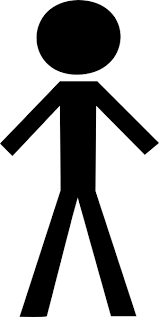 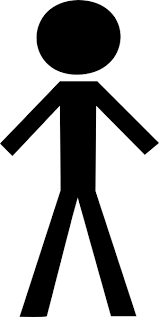 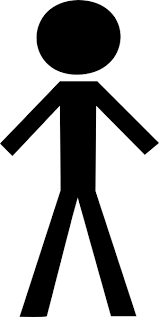 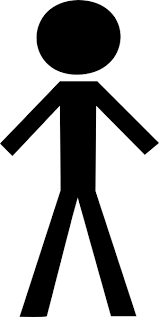 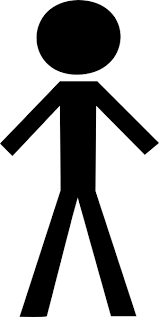 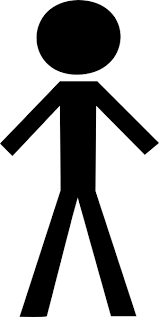 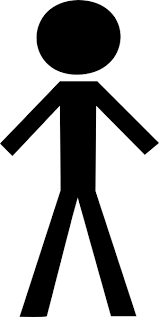 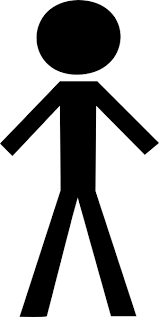 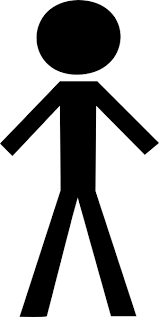 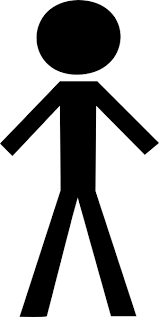 CC
CT
TT
TT
TT
TT
TT
TT
TT
TT
CC, CT, TT
What are all the possible genotypes?
C
What is the minor allele?
8/10 = 80%
What is the genotype frequency of TT?
(2 (CC) + 1 (CT))/20 = 0.15
What is the minor allele frequency?
Example genotype+allele frequencies (triallelic example)
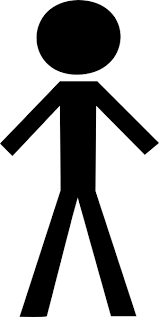 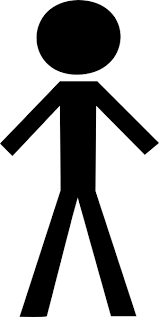 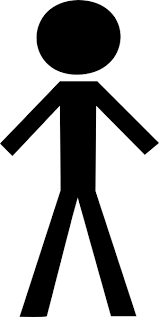 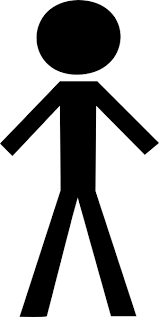 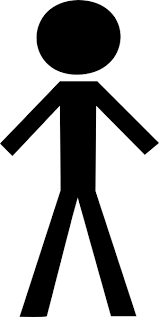 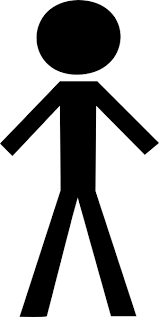 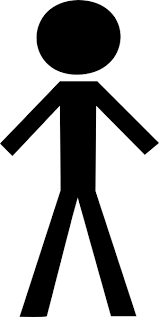 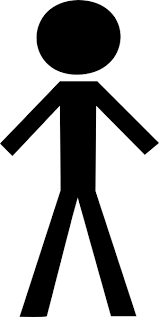 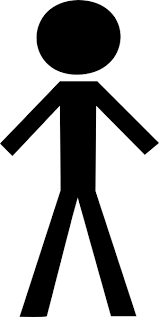 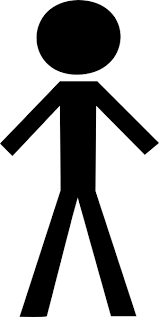 CC
CT
CA
CA
TA
TT
TT
TT
TT
AA
CC, TT, AA, CT, CA, TA
What are all the possible genotypes?
T (C and A are minor alleles)
What is the major allele?
4/10 = 40%
What is the genotype frequency of TT?
5/20 = 0.25
What is the allele frequency of C?
Some genetic variation is population specific
Ancestral genome
SNP common in all populations
African
Asian
European
[Speaker Notes: first lab is going to deal with using SNPs to look at ancestry
if we look at a tree showing the history of major human populaiton groups, can see how SNPs could inform us about ancestry]
Some genetic variation is population specific
Ancestral genome
SNP common in European and Asian populations
Absent in African populations
African
Asian
European
Some genetic variation is population specific
Ancestral genome
SNP specific to African populations
African
Asian
European
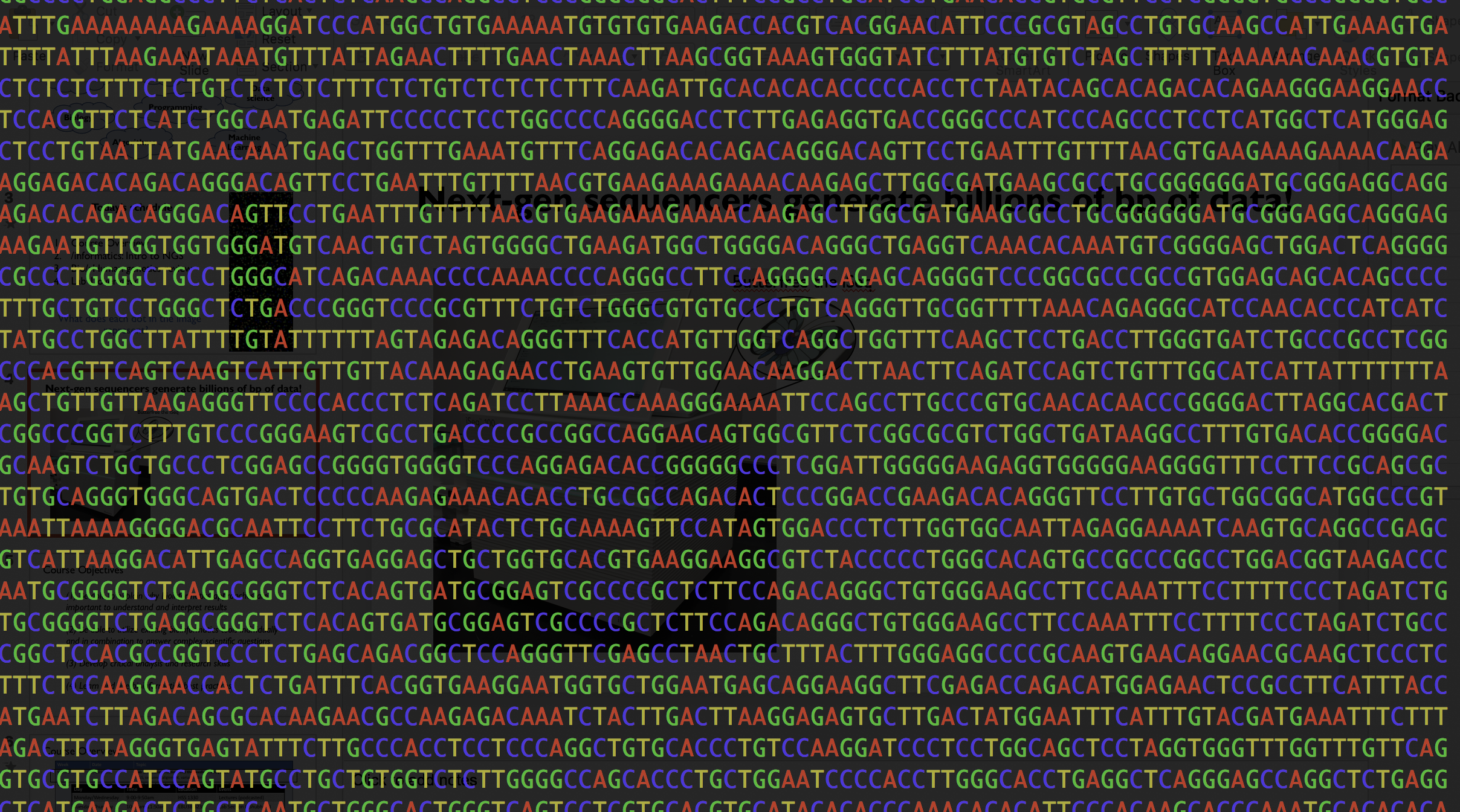 Genotype array data
Recall using WGS to find SNPs (lab 1)
Homozygous reference
= mismatch from reference
Reference genome
Homozygous non-reference
Recall: humans are diploid (two copies of each chromosome)
Homozygous: both chromosomes have the same nucleotide
Heterozygous: each chromosome has a different nucleotide
Most of the genome is identical between individuals!
Single Nucleotide Polymorphism (SNP):  a single base pair variation
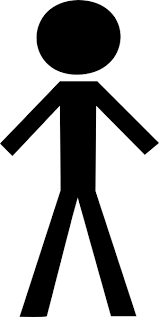 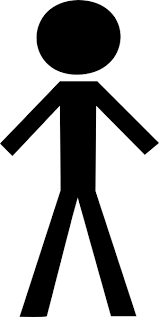 Genotyping arrays: only test known “SNPs”. Much cheaper!
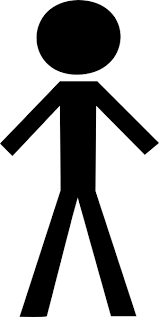 SNP genotype arrays
This is the type of data you’ll get from 23andMe and other companies
Probes analyze a pre-determined set of known polymorphic positions (much cheaper!)
E.g.  Affymetrix array has ~1.5 million variants
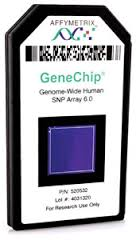 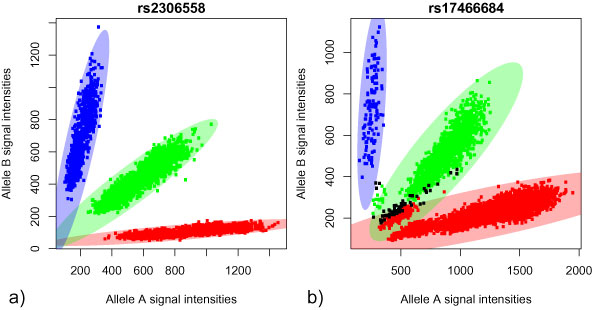 BB
Probes for allele “A” and “B”
By comparing intensities, can infer genotype (e.g. AA, AB, BB)
AB
AA
Genotyping arrays - the data
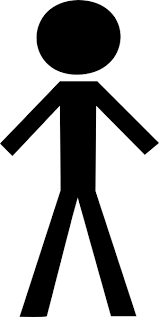 A C G T T G C A T A C C G T T
A A G T A G C A C A C C G T T
A C G T T G C A T A C C G T G
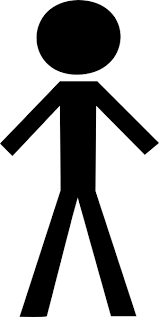 A C G T A G C A C A C C G T T
From WGS:
A A G T A G C A T A C C G T T
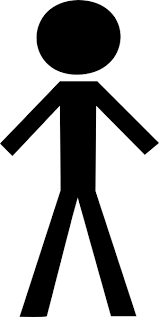 A A G T A G C A T A C C G T T
A C G T T G C A C A C C G T T
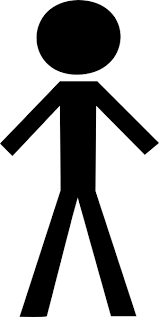 A A G T A G C A T A C C G T G
Genotyping arrays - the data
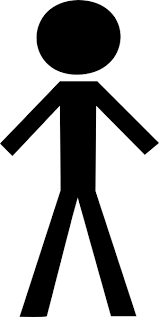 A C G T T G C A T A C C - T T
A A G T A G C A C A C C G T T
A C G T T G C A T A C C - T G
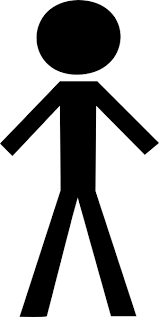 A C G T A G C A C A C C G T T
Keep only the SNPs
A A G T A G C A T A C C G T T
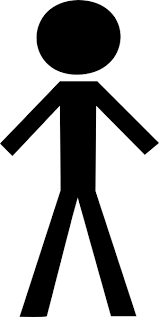 A A G T A G C A T A C C G T T
A C G T T G C A C A C C G T T
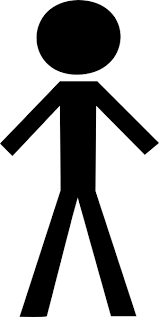 A A G T A G C A T A C C - T G
Genotyping arrays - the data
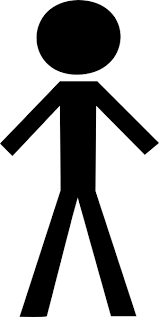 A 0 G T 1 G C A 0 A C C 1 T 1
A 1 G T 0 G C A 1 A C C 0 T 1
A 0 G T 1 G C A 0 A C C 1 T 1
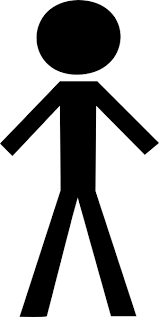 A 0 G T 0 G C A 1 A C C 0 T 1
0 = reference allele
1 = non-reference (“alternate”) allele
A 1 G T 0 G C A 0 A C C 0 T 0
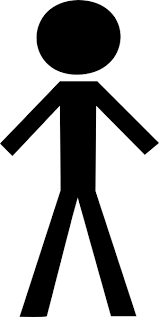 A 1 G T 0 G C A 0 A C C 0 T 0
A 0 G T 1 G C A 1 A C C 0 T 0
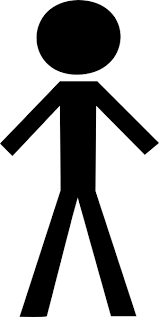 A 1 G T 0 G C A 0 A C C 1 T 1
Genotyping arrays - the data
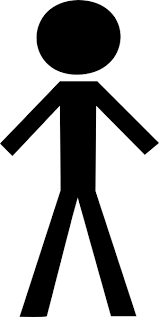 A 1 0 0 1 0 0 0 1 0 0 0 1 0 2
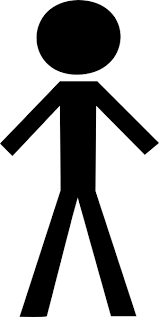 A 0 0 0 1 0 0 0 1 0 0 0 1 0 2
0 = Homozygous reference 
1 = heterozygous
2 = homozygous alternate
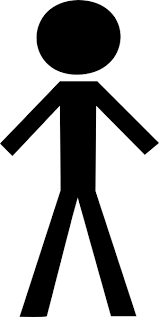 A 2 0 0 0 0 0 0 0 0 0 0 0 0 0
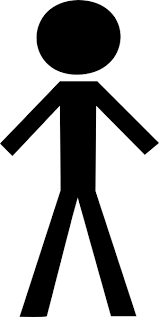 A 1 0 0 1 0 0 0 1 0 0 0 1 0 1
VCF or Plink format
(see labs)
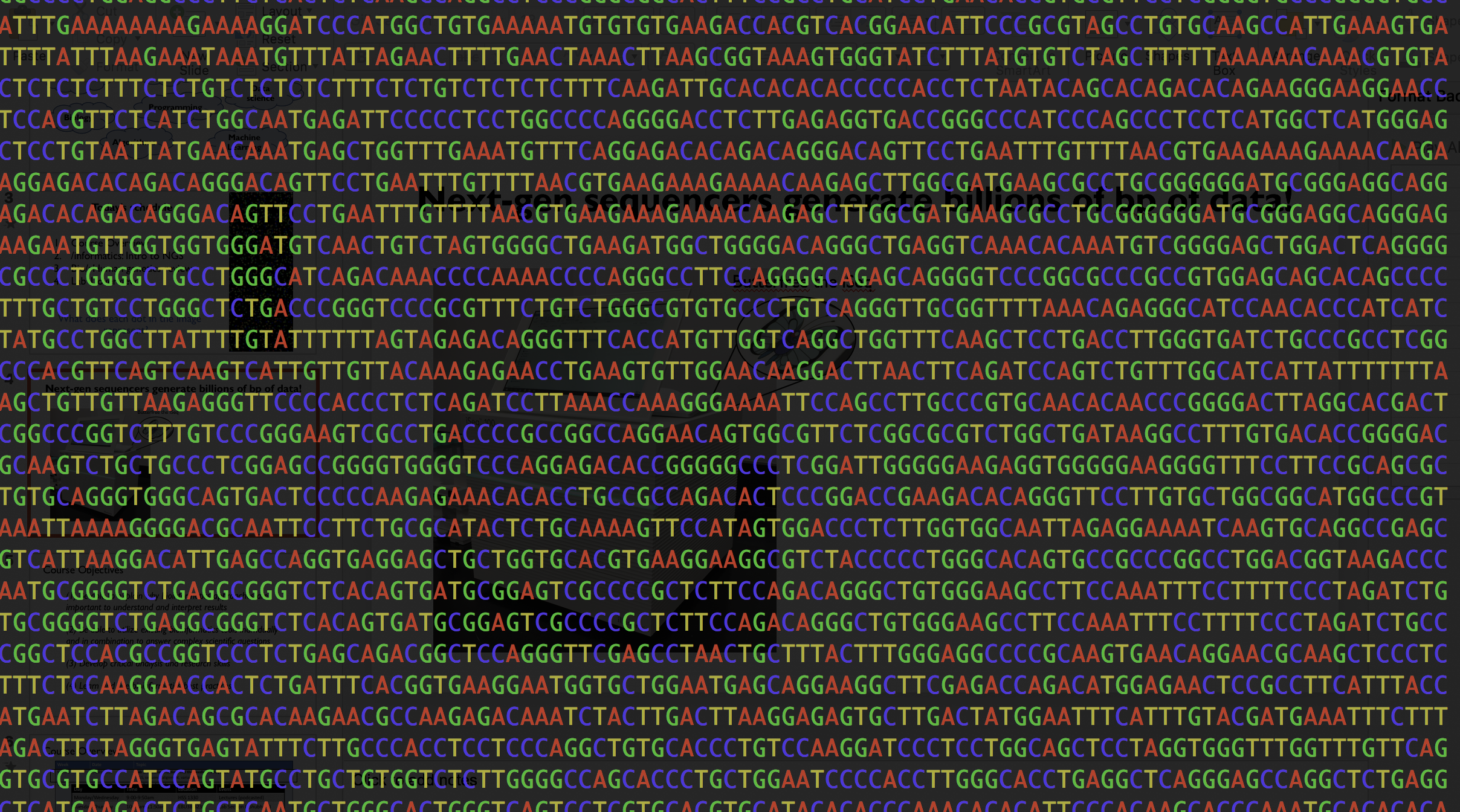 Ancestry analysis
Genomes reveal history across many time scales
Recent history
Ancient history
Familial relationships
Parents, siblings, cousins, etc.
Populations
Human migration, ancient humans
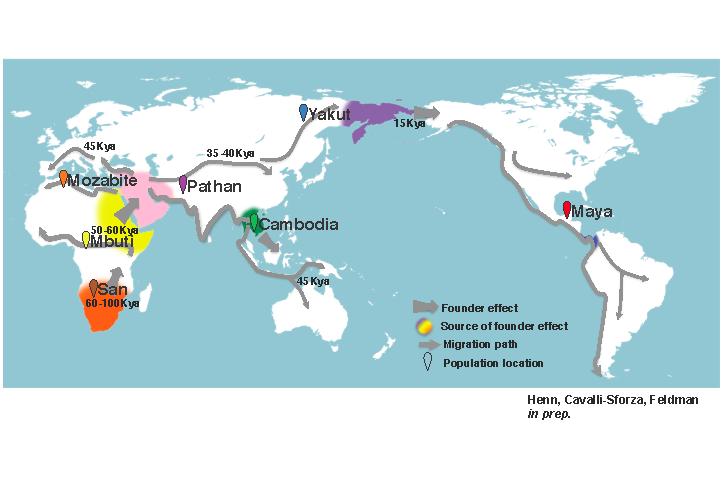 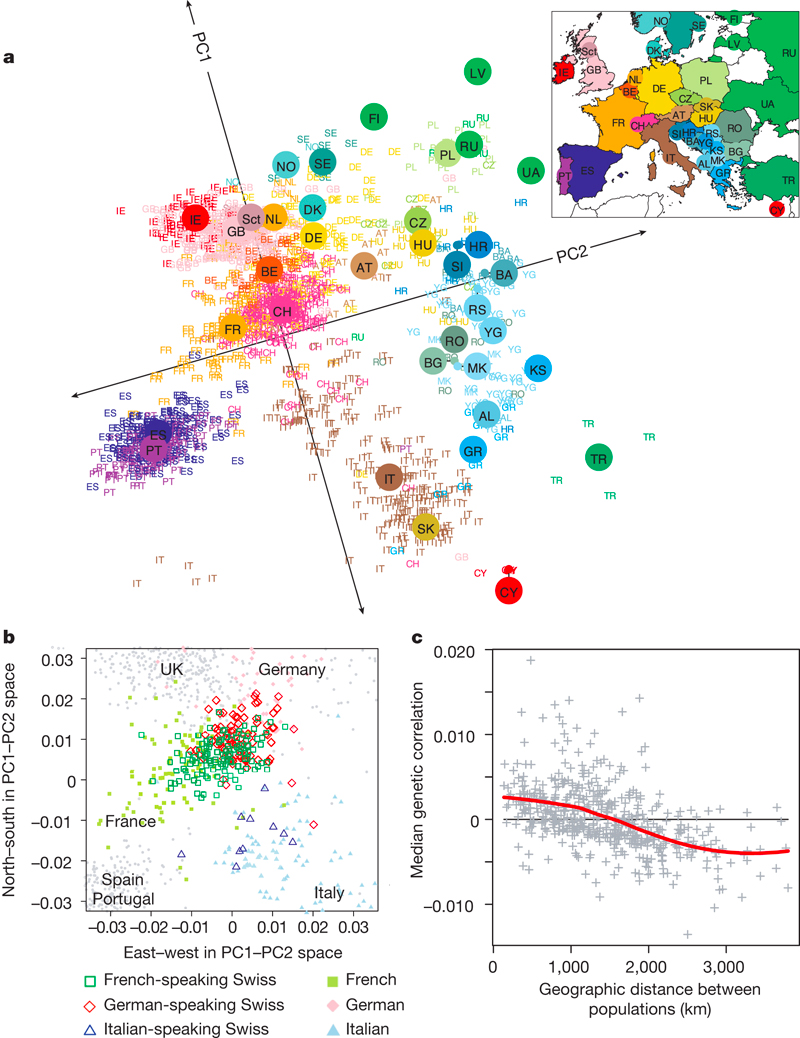 https://aliciarmartin.com/research/migration_map_revised-2/
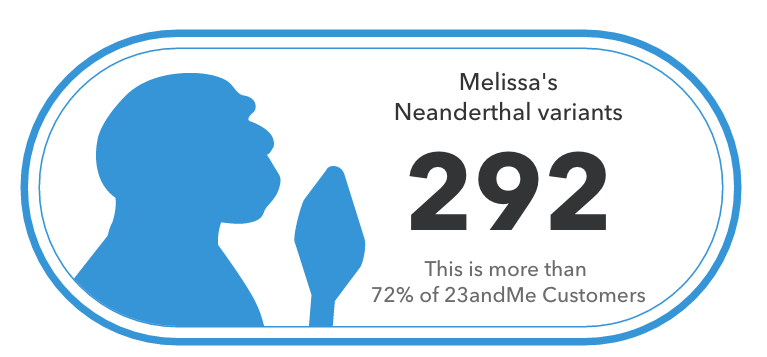 Novembre, et al. 2008
[Speaker Notes: one of the reasons I find genomes so fascinating is because they have hidden within them stories about our past
from comparing genomes, we can learn about history on varying time scales
infer recent family members, infer what part of the world we came from, and even infer things about ancient events occurring at the beginnings of the human species]
SNPs act like a “molecular clock”
SNPs in the genome
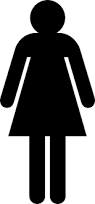 0 1 2 0 1 1 1 2 1 2 … 0 2 1
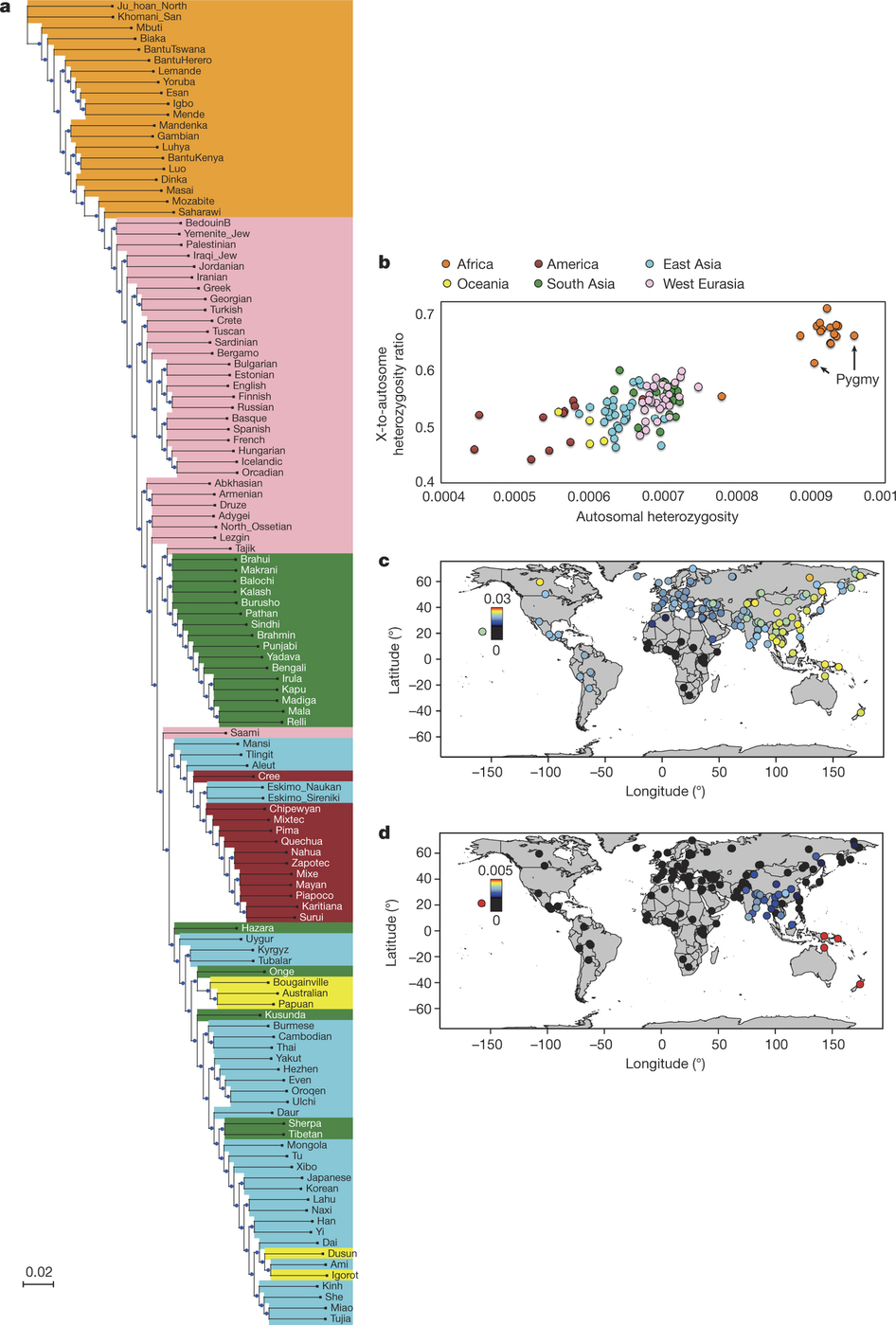 Africa
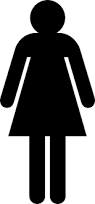 0 1 2 1 1 1 1 1 2 2 … 0 2 1
West Eurasia
Individuals from within the same population will share many SNP genotypes
South Asia
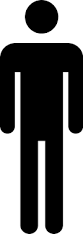 0 1 2 0 1 1 1 2 1 2 … 0 2 1
America
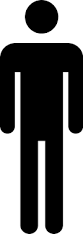 1 2 2 1 0 0 0 0 1 1 … 2 2 0
East Asia/Oceania
Individuals from different populations will have more divergent SNP genotypes
Mallick, et al. 2016
Ancestry analysis goal: where did my genome come from?
Label reference samples
SNPs
0 1 2 0 1 1 1 2 2 2 … 0 2 1
Samples
African
D  =
0 0 2 1 0 1 1 0 1 0 … 1 0 1
1 2 2 0 2 1 0 1 1 2 … 0 1 1
Chinese
…
Northern European
0 1 2 1 0 0 1 1 2 2 … 0 2 1
?
A high-dimensional clustering problem!
[Speaker Notes: Depict goal

Matrix of genotypes, labeled

Now unknown

Show 23andme ancestry analysis report

Say this is just a clustering problem]
Principal component analysis reveals human relatedness
Worldwide populations
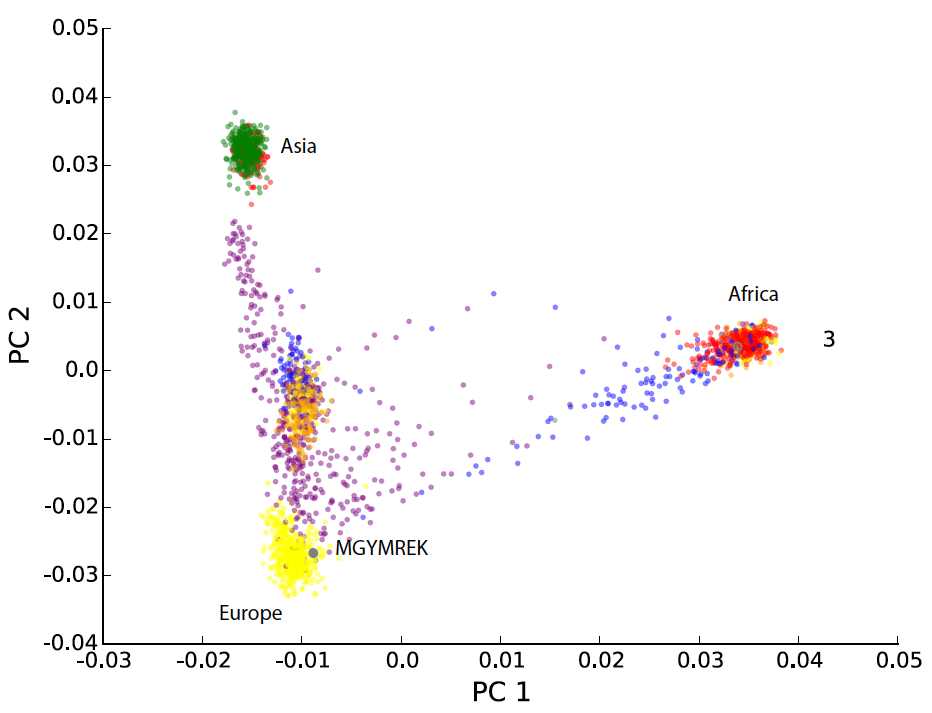 European populations
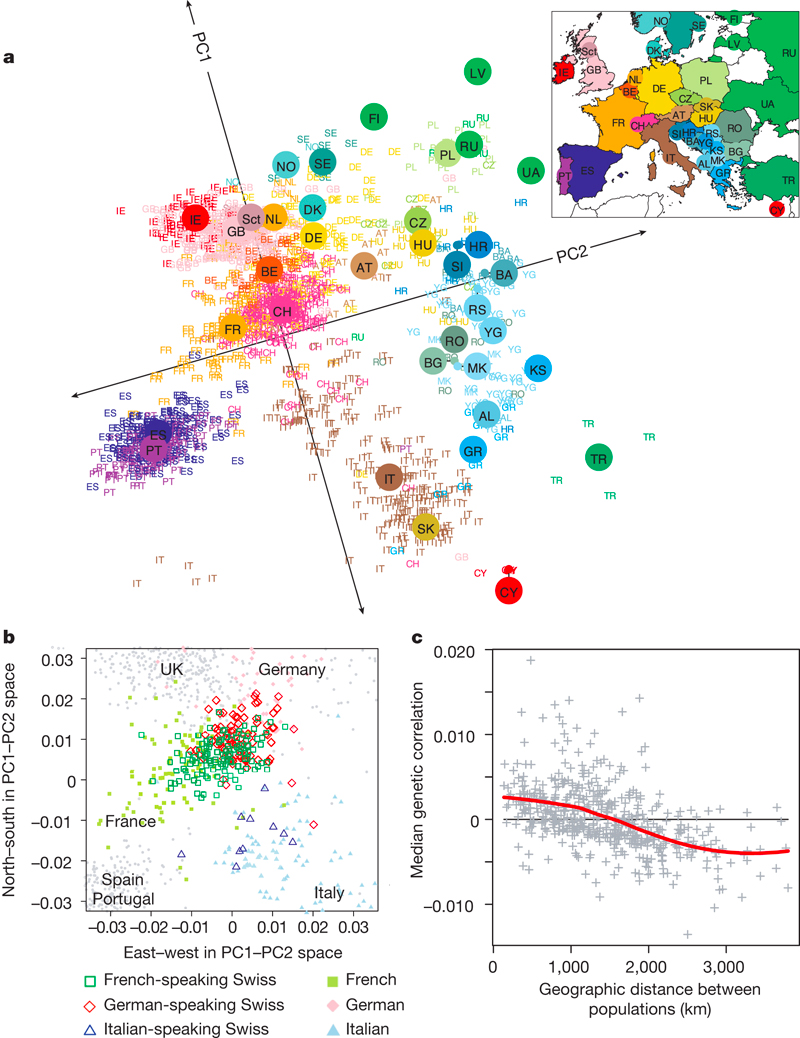 Novembre, et al.
[Speaker Notes: In the lab, we'll use a technique called principal component analysis to learn about ancestry of human populations

We're doing this analysis here for a couple reasons.

First, I think this is one of the coolest genetics analyses ever done
after I learned to do this the first time I decided to become a geneticist :)

Second, PCA is a widely used technique not just in pop gen. Useful to know about it

By applying PCA to SNP data from a set of individuals, can directly pull out relationships between populations
whether it be worldwide, on the left
or on smaller subset. e.g. plot on the right, if you do PCA on European samples, can basically recreate a map of Europe based on genetic data!]
What is PCA?
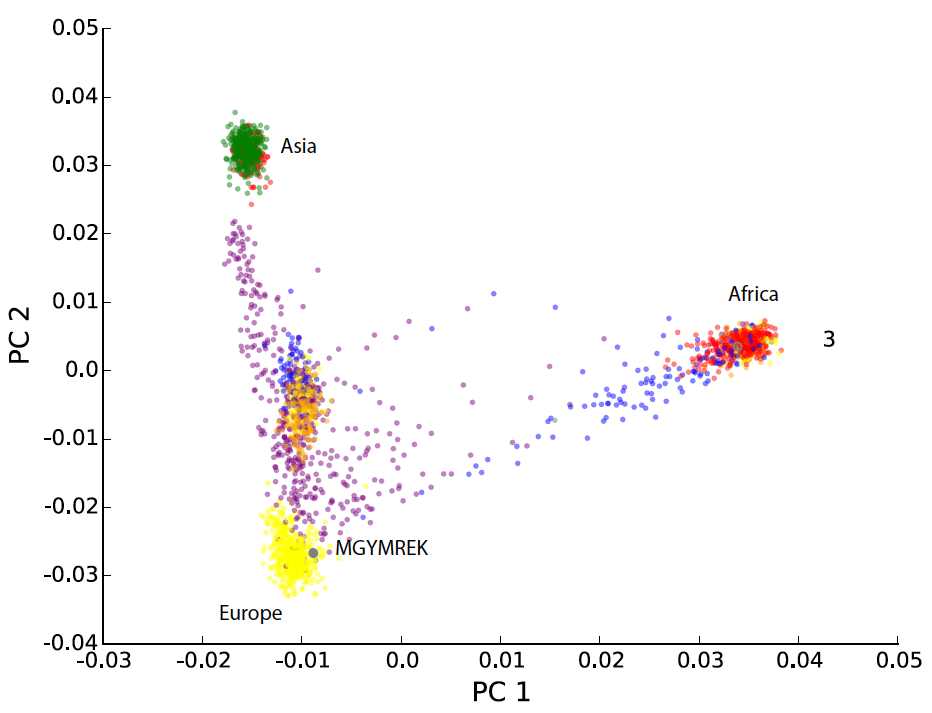 Sample 1     0 0 0 1 1 0 2 0 0 1 0 0 1
Sample 2     1 1 1 1 1 0 0 0 2 0 1 1 1
Sample 3     0 2 0 0 1 1 1 1 0 0 1 1 1
Sample 4     0 0 2 1 1 1 0 0 0 2 1 1 1
…
Intuitively: finds the combination of features (SNPs) that explain the most variation in the data
Feature reduction: derive linearly uncorrelated variables from an initial set of possibly correlated variables
Clustering: Provides visually and often informative clustering of the underlying data for data exploration
PCA finds the features that explain the most variation in the data
After controlling for PC1, most remaining variation along this variation (PC2)
Most variation in the data is along this axis (principal component 1)
Height
Weight
There are as many PCs as original # features, ordered from the PC that explains most to least variance in the data
Genotype PCA – the data
SNPs (features)
0 1 2 0 1 1 1 2 2 2 … 0 2 1
Samples
D  =
0 0 2 1 0 1 1 0 1 0 … 1 0 1
1 2 2 0 2 1 0 1 1 2 … 0 1 1
…
0 1 2 1 0 0 1 1 2 2 … 0 2 1
Dij = Number of non-reference alleles for sample j at SNP i (0, 1, or 2)
Genotype PCA – the results
PCs
Plot each sample using PC1 vs. PC2:
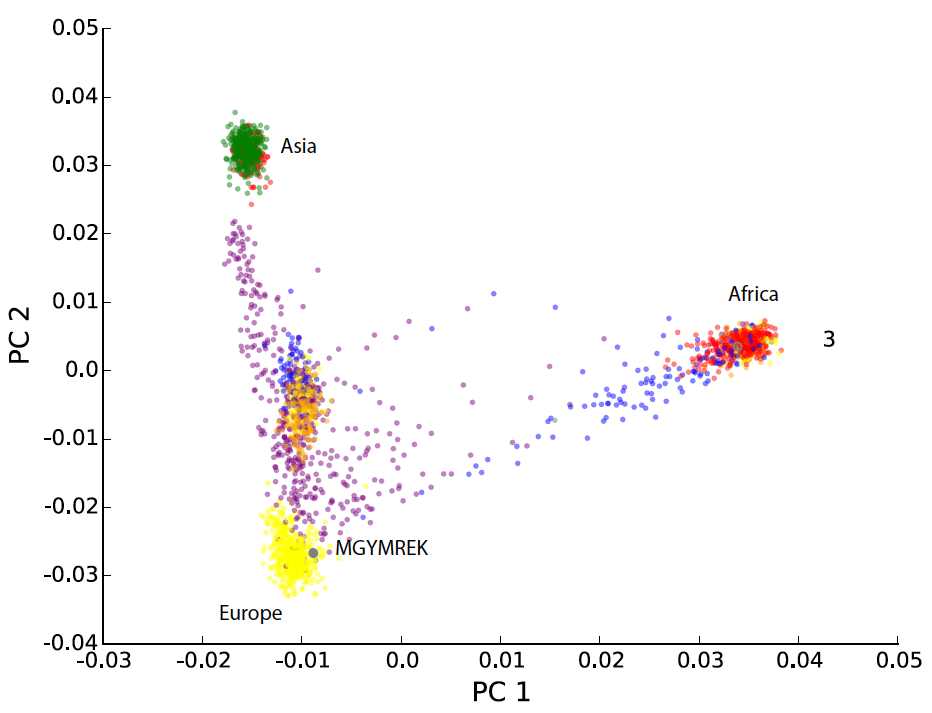 5 1 …..
Samples
6 0 ….
-1 2 ….
…
See “Bonus slides” with more details on PCA math (not required for this course, but interesting and worth going through)
2 1 ….
First PC is linear combination of SNPs explaining highest amount of variation in our data
Second PC explains next most variation Etc.
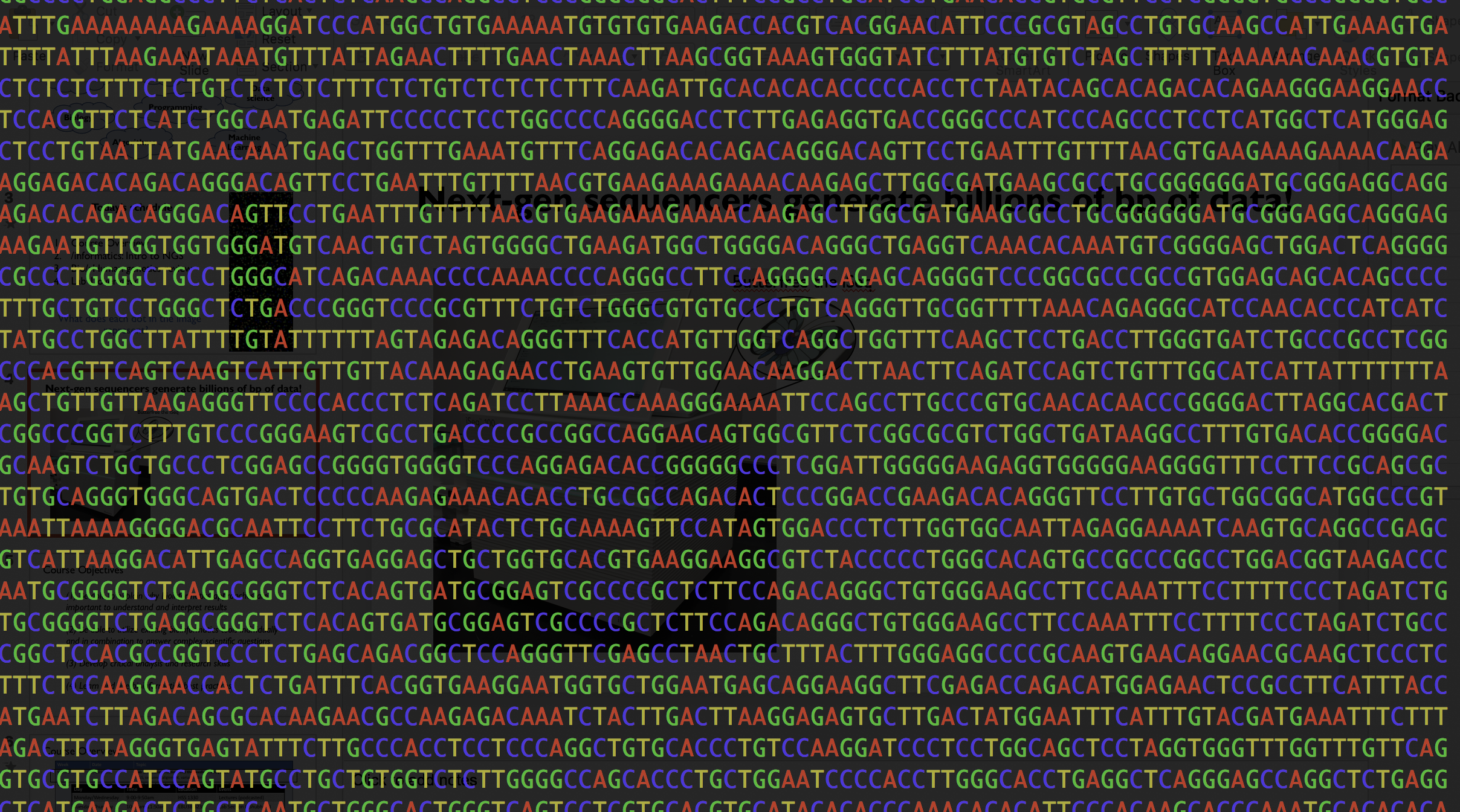 Lab 3 Overview – Part 1
1000 Genomes Project (http://www.internationalgenome.org/)
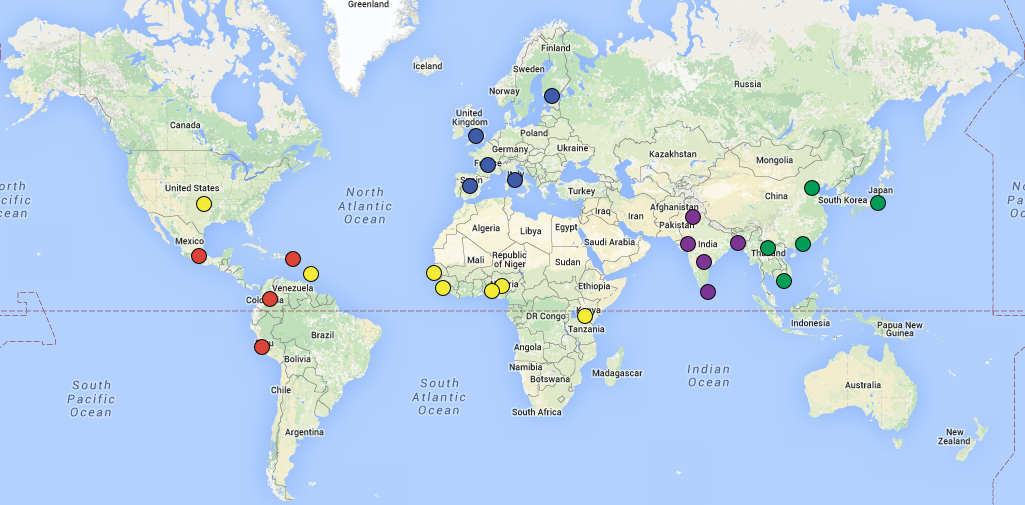 Lab 3 Overview – Part 1: Ancestry Analysis
Exercises Part I:
Review of population genetics terminology
Allele and genotype frequencies in population

Part 1:
PCA intuition
More on VCF files
Ancestry analysis using PCA
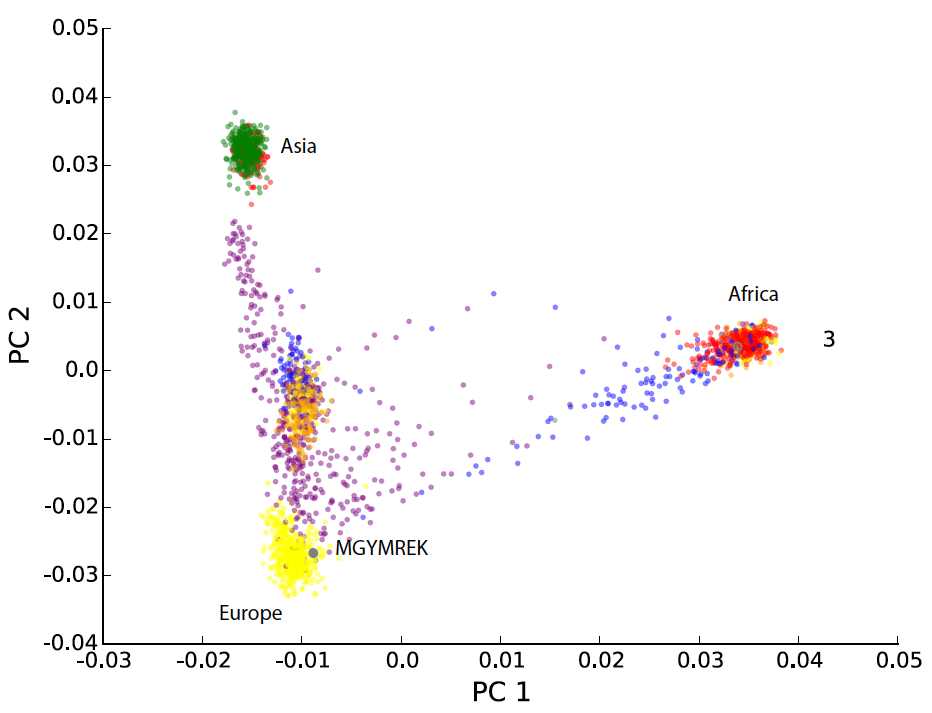 Not responsible for PCA math. But bonus slides posted on week4 resources
Review of our pipelines so far
Ref. genome assembly (+ index files)
(*.fa, *.fasta)
Alignments
(*.sam, *.bam)
Lab 1
Variants
(*.vcf)
(variant calling)
Assembly
*.fa, *.fasta
*.gfa
Lab 2
Reads
(*.fq, *.fastq)
Genotyping
Annotation
Alignment
Assembly
(assembly)
Reads
(*.fq, *.fastq)
PCA
Lab 3
Variants
(*.vcf)
(Popgen)
GWAS
[Speaker Notes: really quick review of the pipelines we've talked about so far

important to keep a mental picture of how the different pieces fit together. Sometimes going through the labs you can get stuck in following the steps and lose track of the big picture

we've seen two pipelines so far, and we'll add to this list later

the first was variant calling, aligned reads to ref genome, did some genotyping to find all the variants, then annotated them

in the second, we assume we don't have a ref genome, and use the reads themselves to reconstruct the reference sequence

we've used short reads for these applications so far
but we'll see examples of how long reads can help improve both of these applications]
VCF format
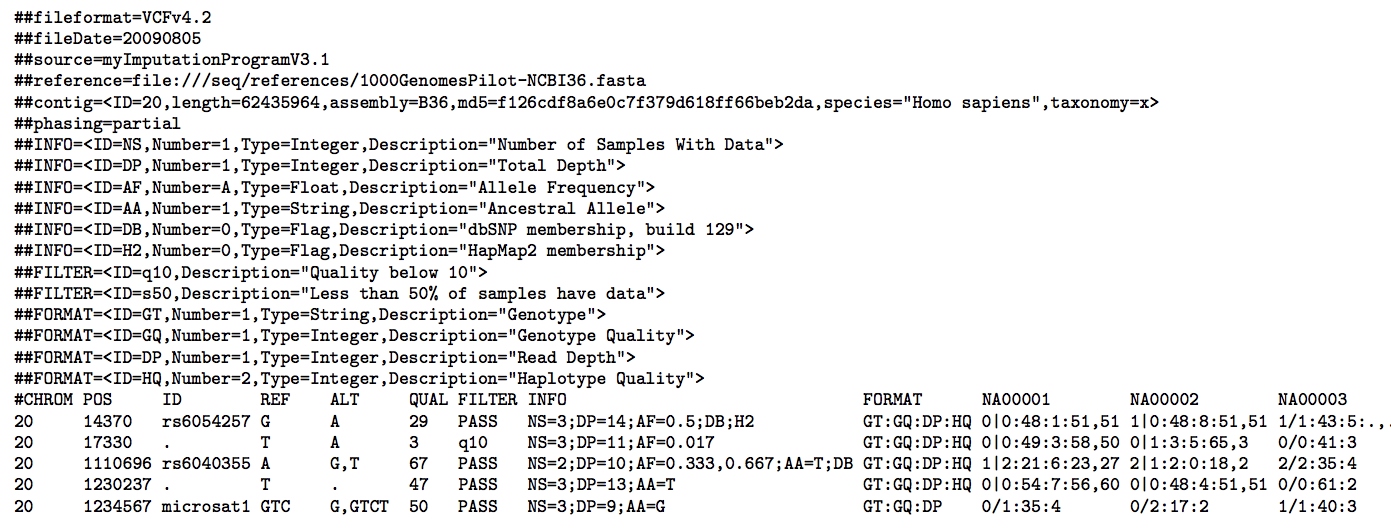 See: https://samtools.github.io/hts-specs/VCFv4.2.pdf
Also see “GenotypeDataOverview.html” tutorial posted on Canvas (Module 3)
Tools+tips for working with VCF files
VCF files can be BIG! (the one in lab is not so bad)
We will usually work with compressed (bgzipped) VCF files.
bgzip myfile.vcf # creates myfile.vcf.gz
(The file in lab 3 is already compressed for you)
To view a zipped file:
zcat myfile.vcf.gz | less -S
tabix –p vcf myfile.vcf.gz # creates myfile.vcf.gz.tbi
Tools+tips for working with VCF files - tabix
VCF files can be BIG! (the one in lab is not so bad)
We can index a VCF file with tabix to make it quickly searchable
# creates myfile.vcf.gz.tbi
# Requires the VCF to be bgzipped!
tabix –p vcf myfile.vcf.gz

# After indexing we can query for specific regions
tabix myfile.vcf.gz 15:28365617-28365618
Recall other indices:
bwa index hg19.fa # index ref genome
samtools index myfile.bam # index bam
tabix myfile.vcf.gz # index VCF
In all cases, the indices allow us to quickly query these files.
Much faster than grep!
Tools+tips for working with VCF files - bcftools
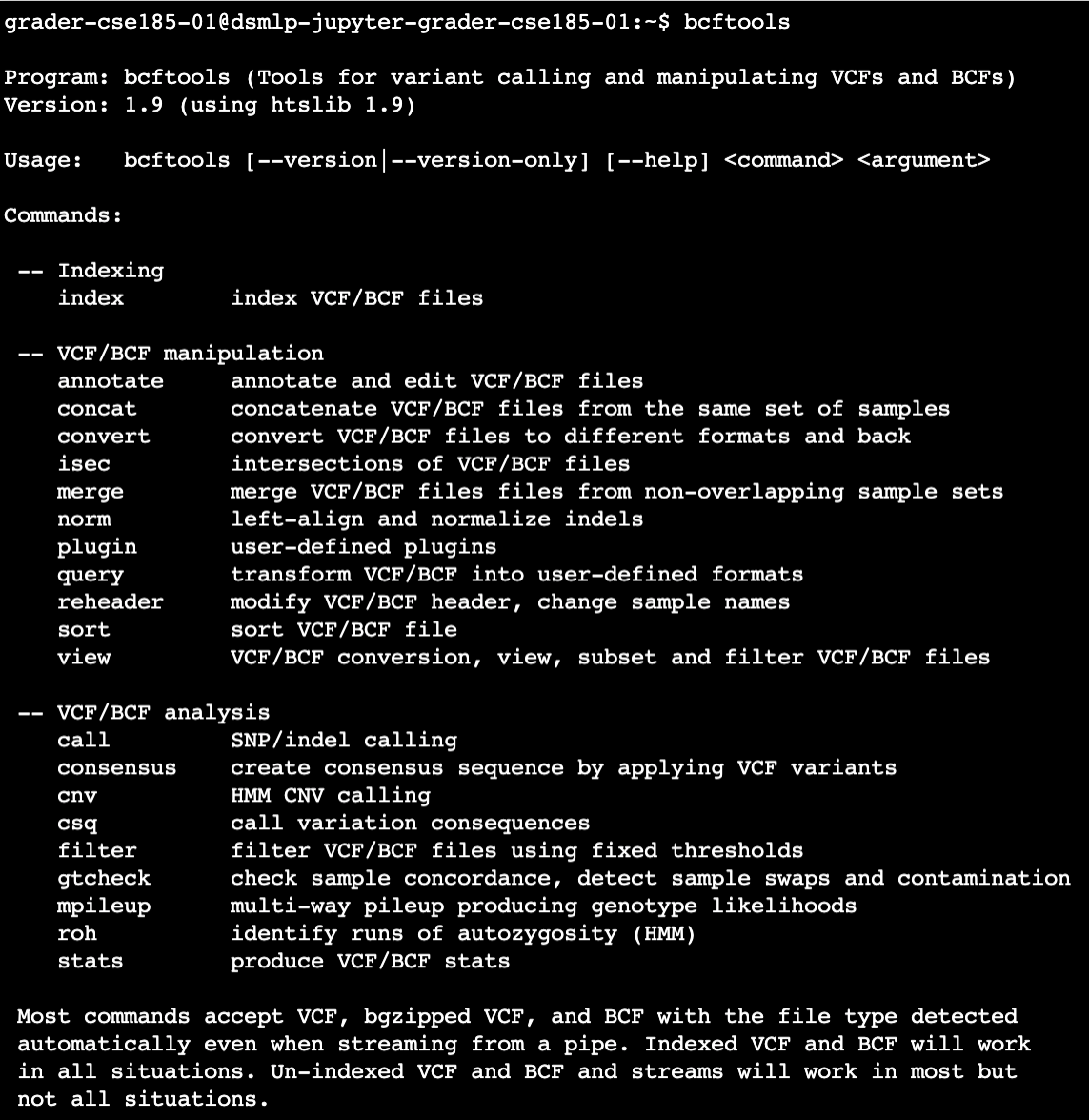 bcftools contains tons of utilities for dealing with VCF files
If there is an operation you want to perform, bcftools probably has it. Don’t reinvent the wheel!
Type “bcftools” at the terminal to see the many options
“bcftools index”:
Alternative way to index VCFs
Can also print VCF stats
”bcftools query”:
For manipulating VCFs into user-defined formats
“bcftools view”:
To view a subset of a VCF file
Tools+tips for working with VCF files - bcftools
Type: “bcftools <command>” to see the help message for each utility
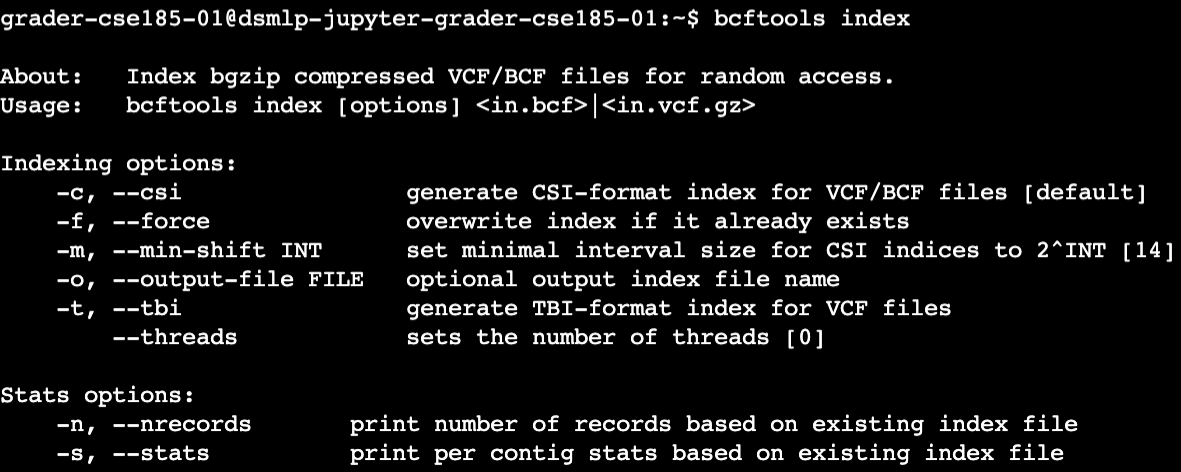 bcftools index
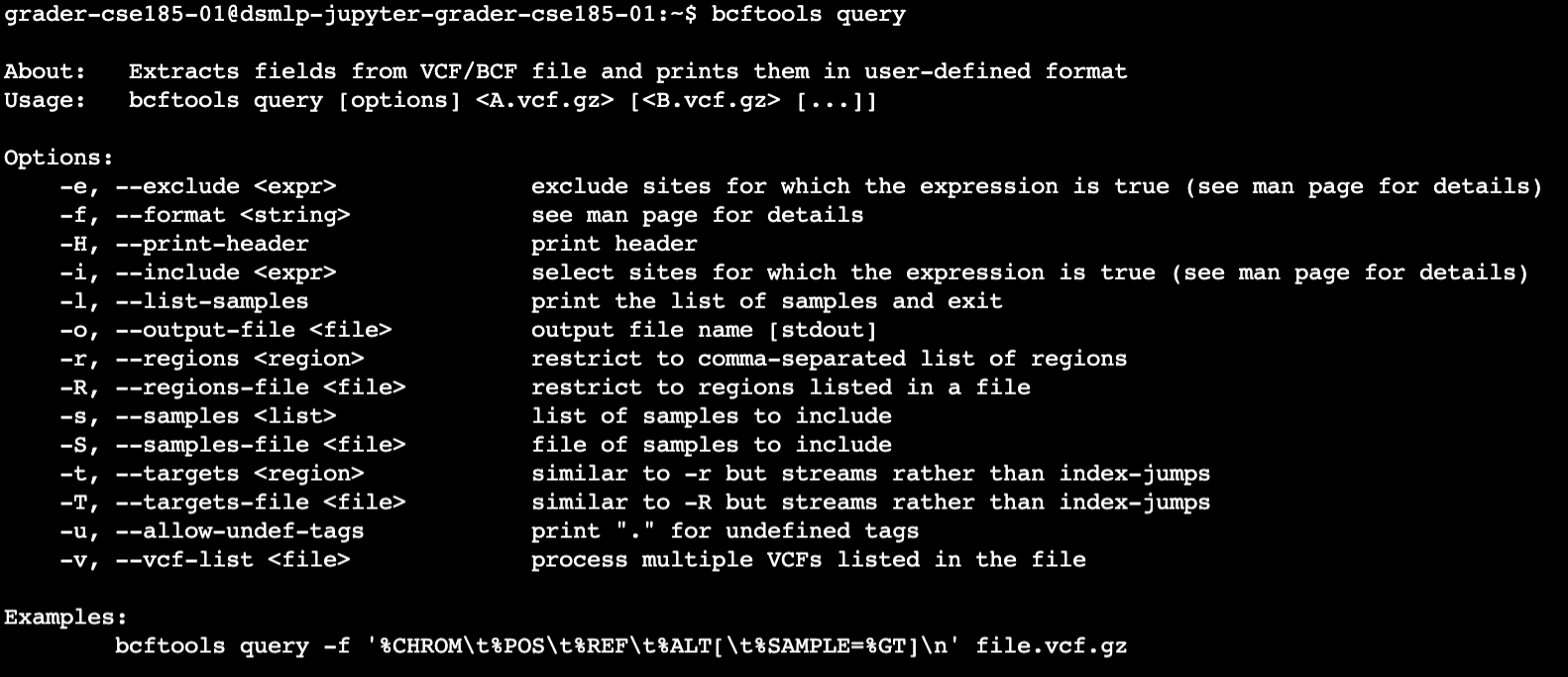 bcftools query
Bcftools commands you might find useful!
bcftools index –n myfile.vcf.gz # list the number of variants in a file
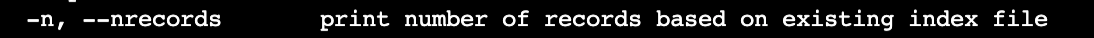 bcftools query –l myfile.vcf.gz # list all the samples in the file
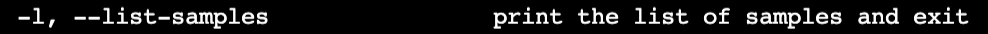 bcftools query -f "[%GT\t]\n” # Output genotypes in tab-delimited format
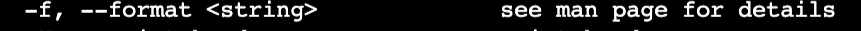 # Output only SNPs overlapping myregions.bed
# Output to a compressed VCF
bcftools view myfile.vcf.gz –R myregions.bed –v snps –O z –o mynewfile.vcf.gz
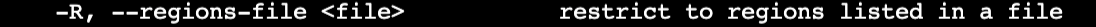 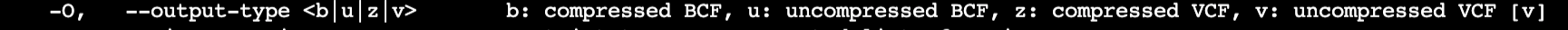 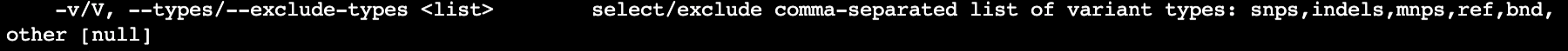 Running PCA in Python with sklearn
import sklearn.decomposition

# initialize the PCA object
# If you don’t set n_components, all p are computed
pca = sklearn.decomposition.PCA(n_components=3)

# fit PCs of a datamatrix
# datamatrix has dimensions:
#   rows=m SNPs
#   cols=n samples
pca.fit(datamatrix.transpose())

# Project samples on PCs
proj = pca.transform(datamatrix.transpose())

# proj[:,i-1] gives data projected along PCi
Note: We’re using a tiny subset of genome-wide SNPs. Shouldn’t take more than a couple minutes for your PCA to run.